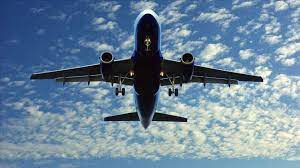 2023
 I. Havacılık ve Uzay Bilimleri Fakültesi Sempozyumu
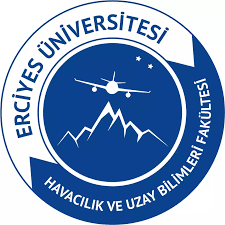 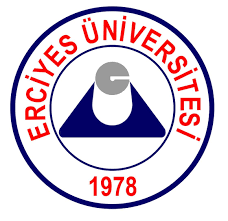 Bildiri başlığı
Yazar İSİMLERİ
Havacılık ve Uzay Bilimleri Fakültesi
XXXXX Ana Bilim Dalı
1
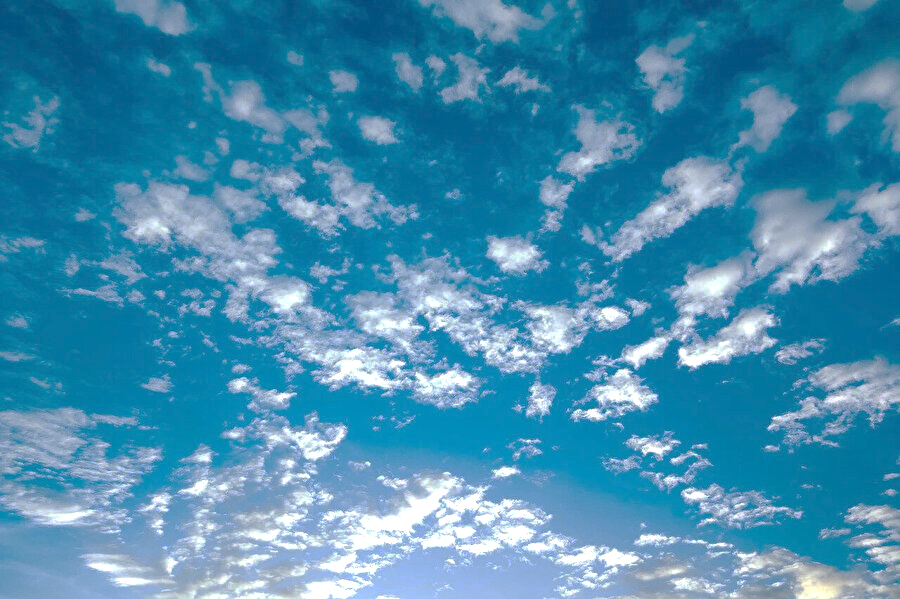 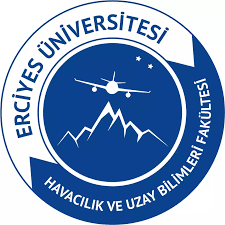 Genel Kurallar
Sunum yazı formatınız:
Times New Roman karakterinde, 
Metin için yazı 12 punto,
1 satır aralıklı olarak hazırlanmalıdır.
Sempozyum işleyişi:
Sunum süresi 10 dakika ve 
5 dakika tartışma şeklinde olacaktır.
x
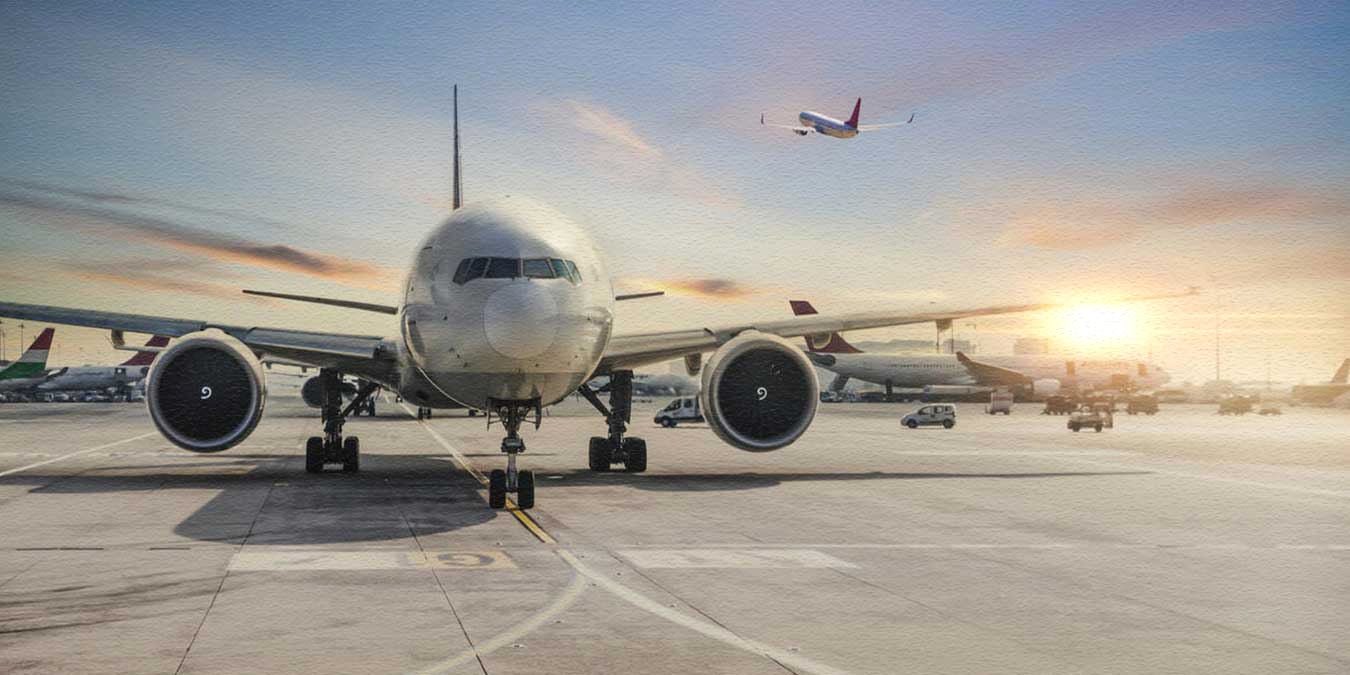 2
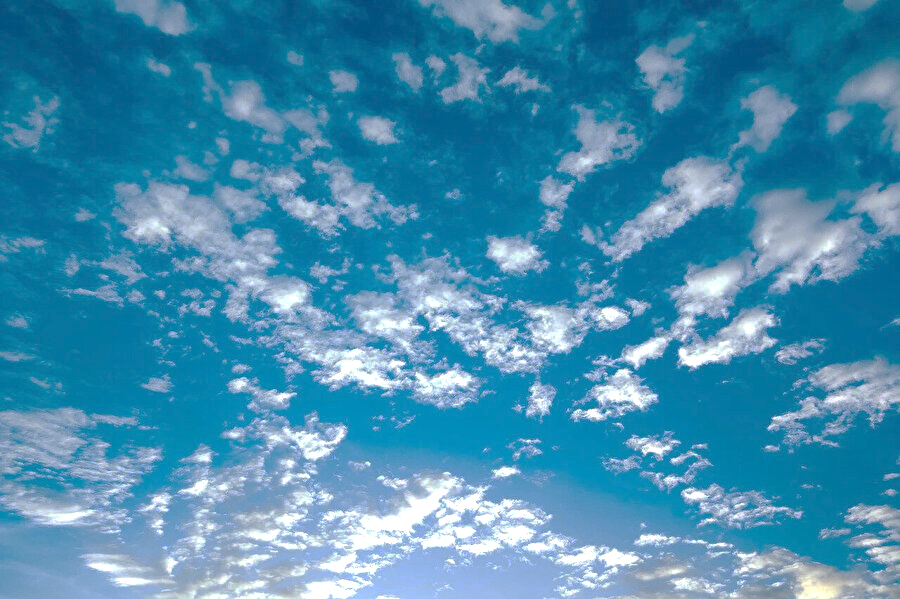 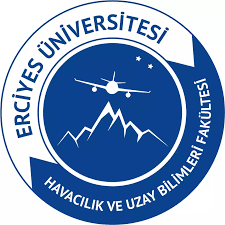 İÇİNDEKİLER
3
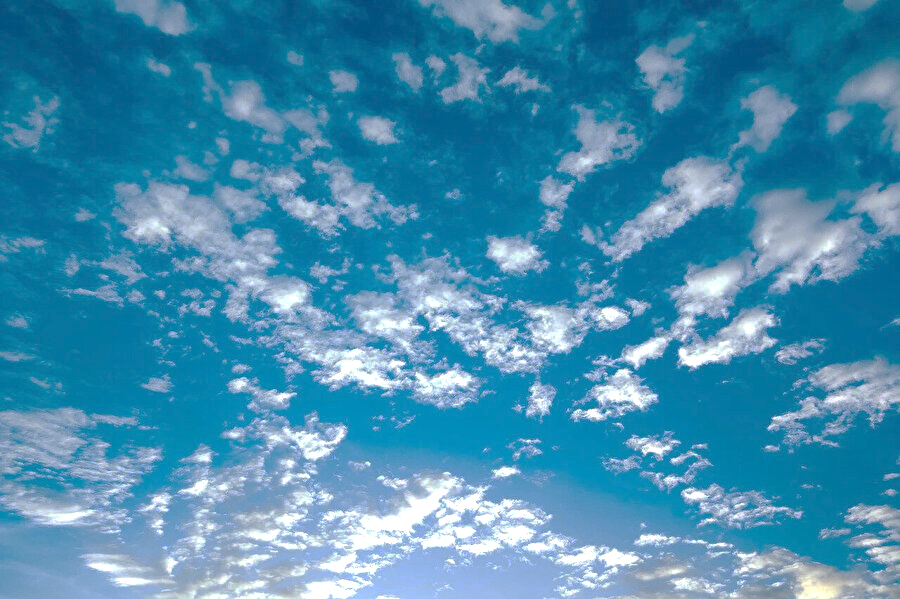 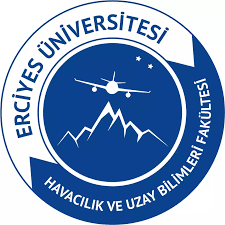 I. Giriş
4
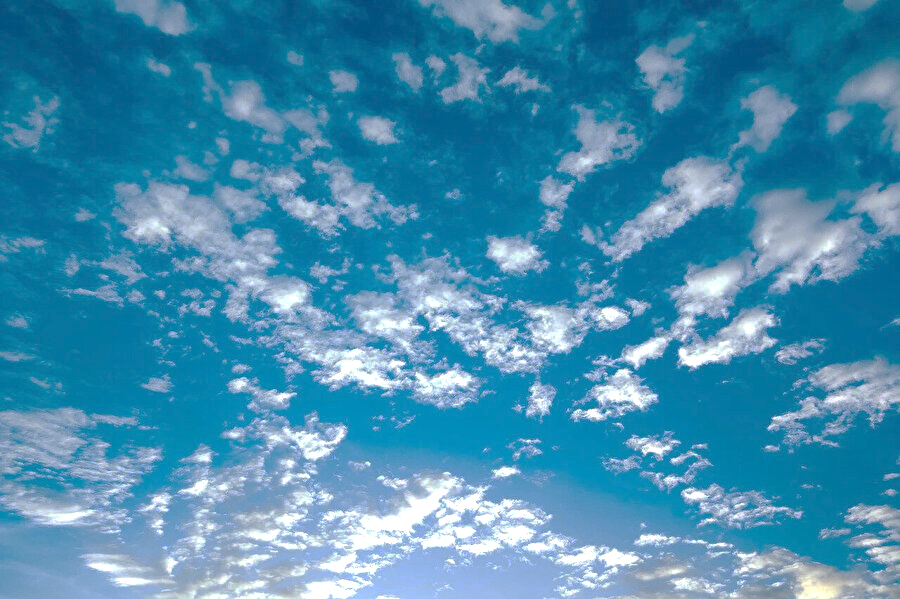 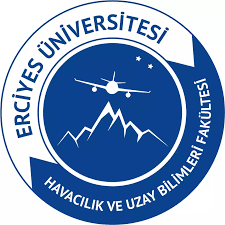 II. Literatür Taraması
5
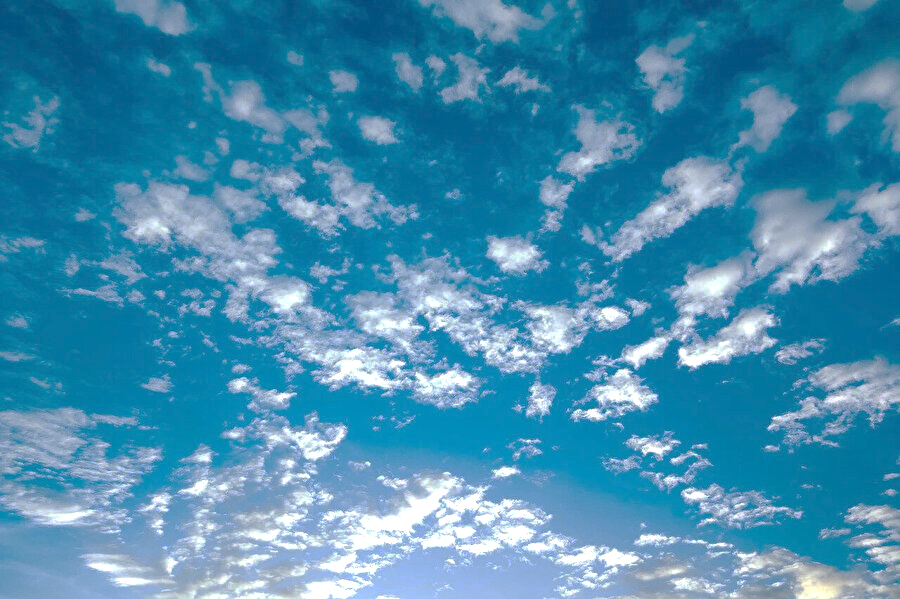 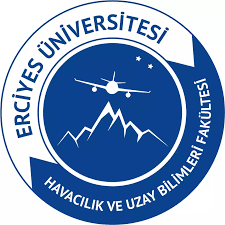 6
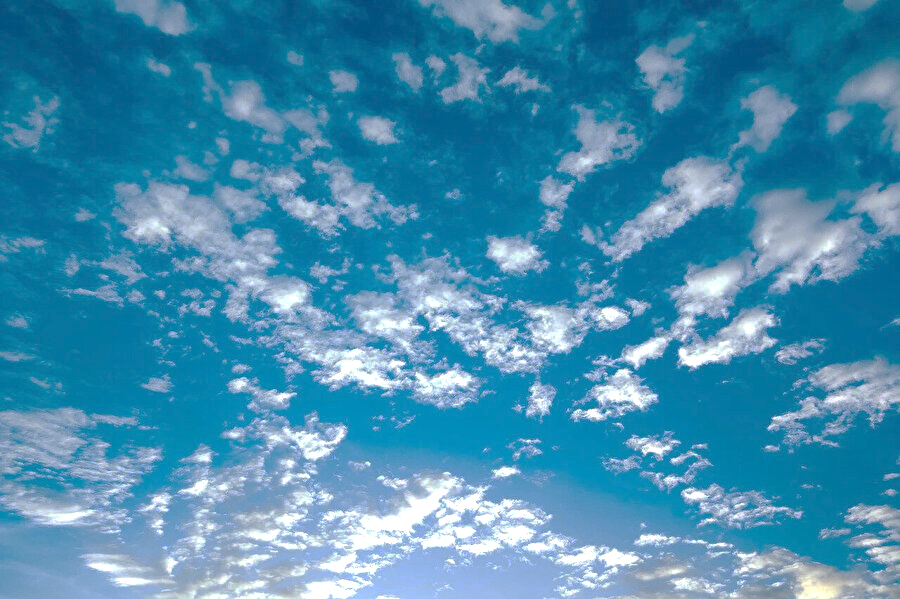 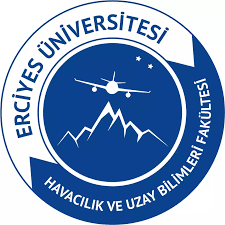 III. Metodoloji
7
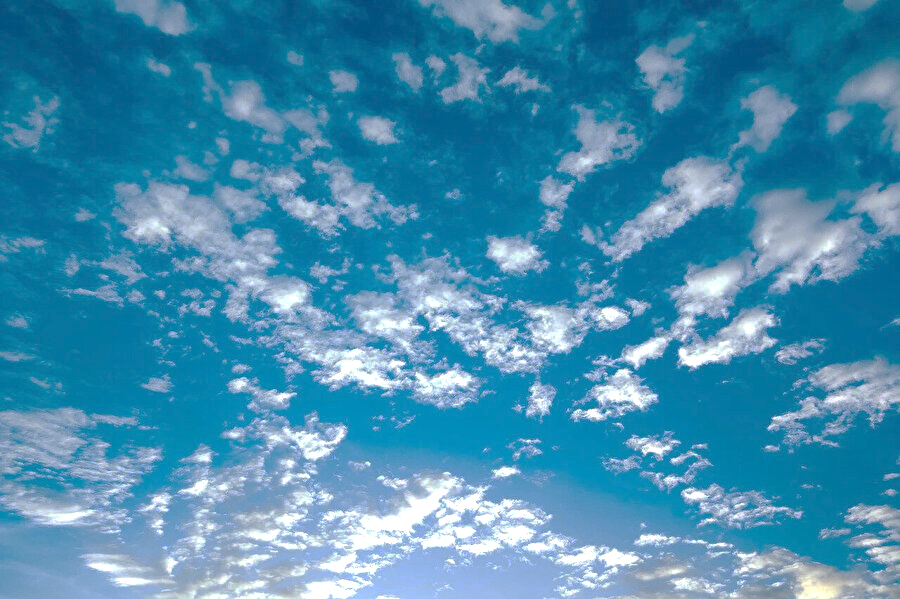 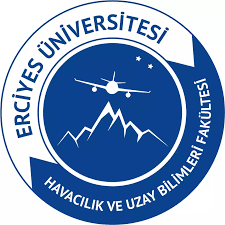 8
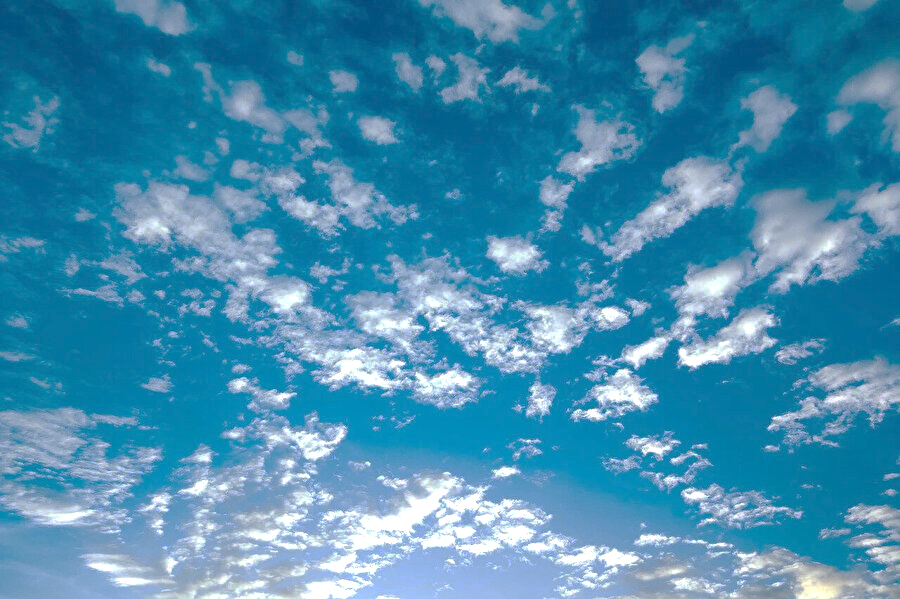 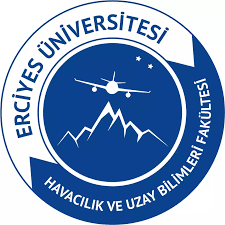 IV. Bulgular ve Tartışma
9
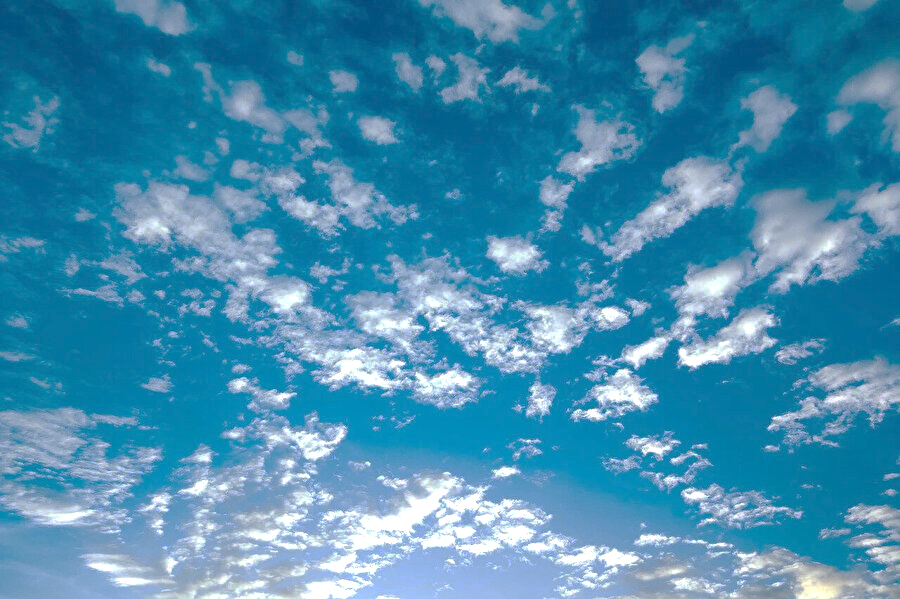 2023
I. Havacılık ve Uzay Bilimleri Fakültesi Sempozyumu
V. Sonuç ve Öneriler
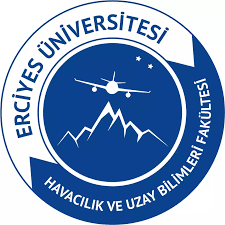 10
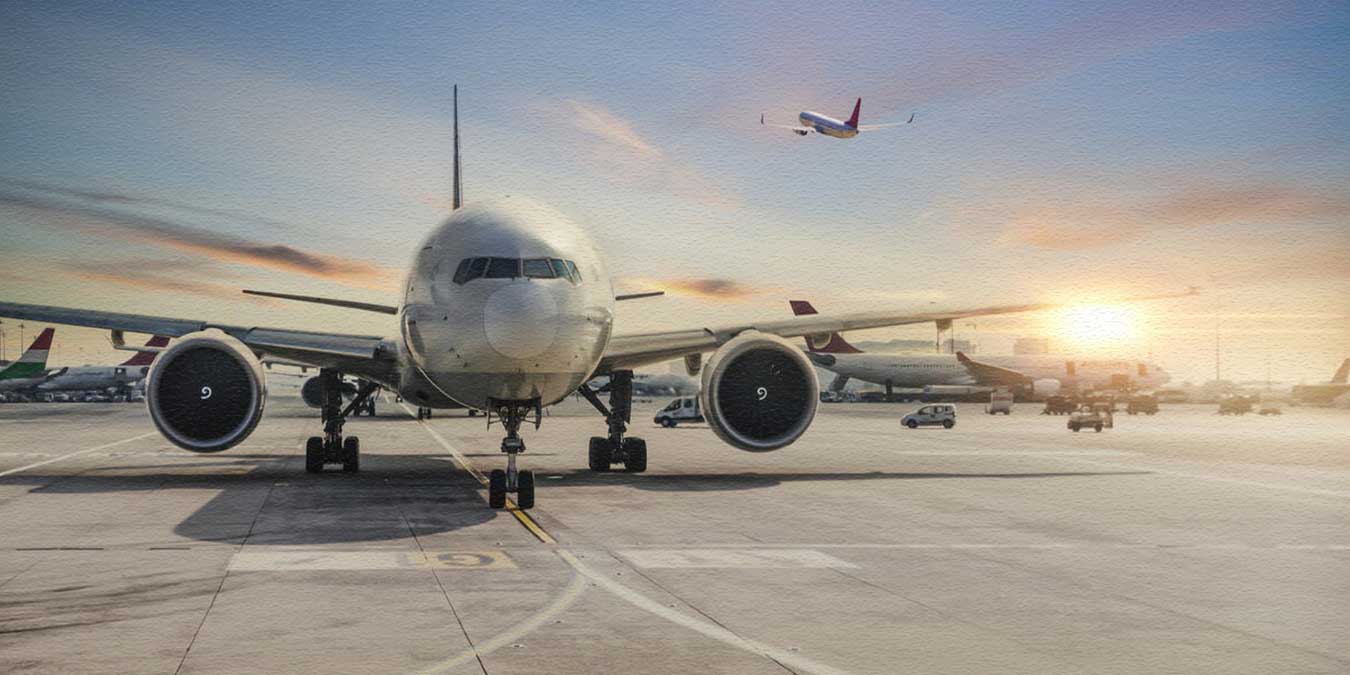 KAYNAKÇA
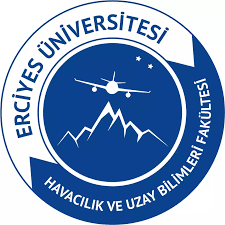 11
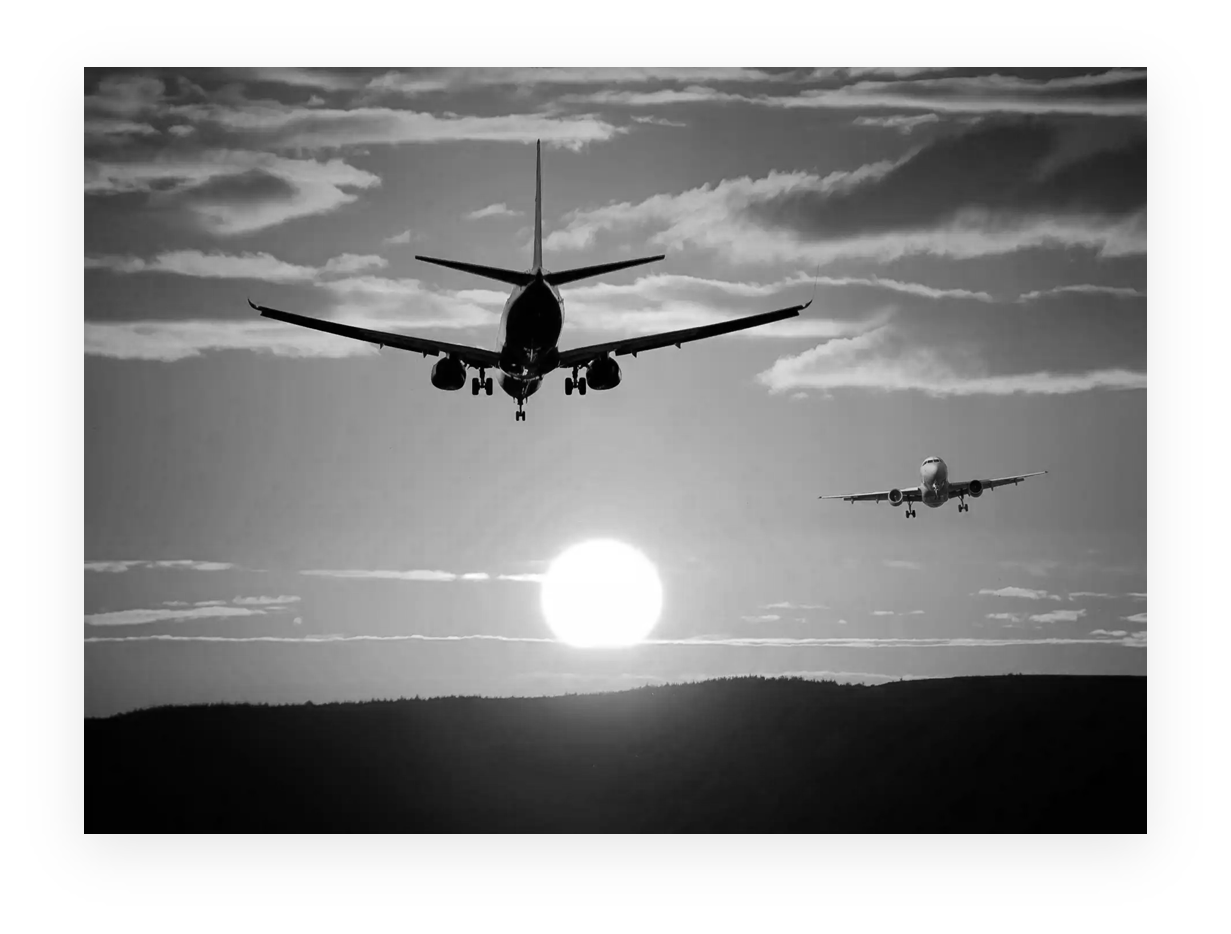 Dinlediğiniz İçin Teşekkürler
Orcid
12